loop initializer
loop condition
loop update
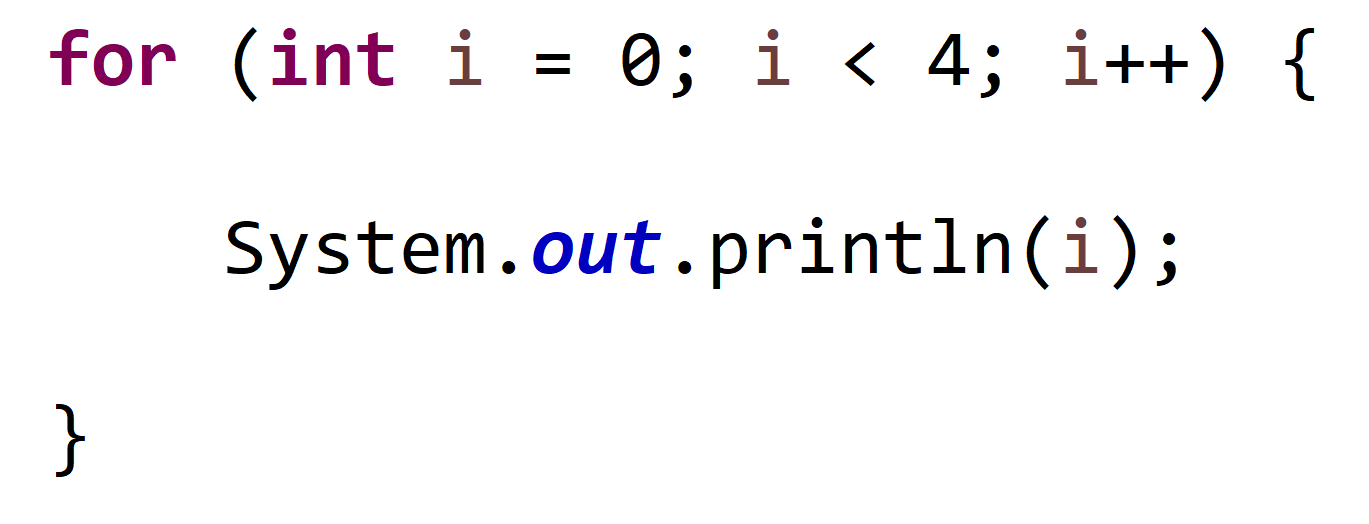 main loop
loop termination
loop initializer
loop condition
loop update
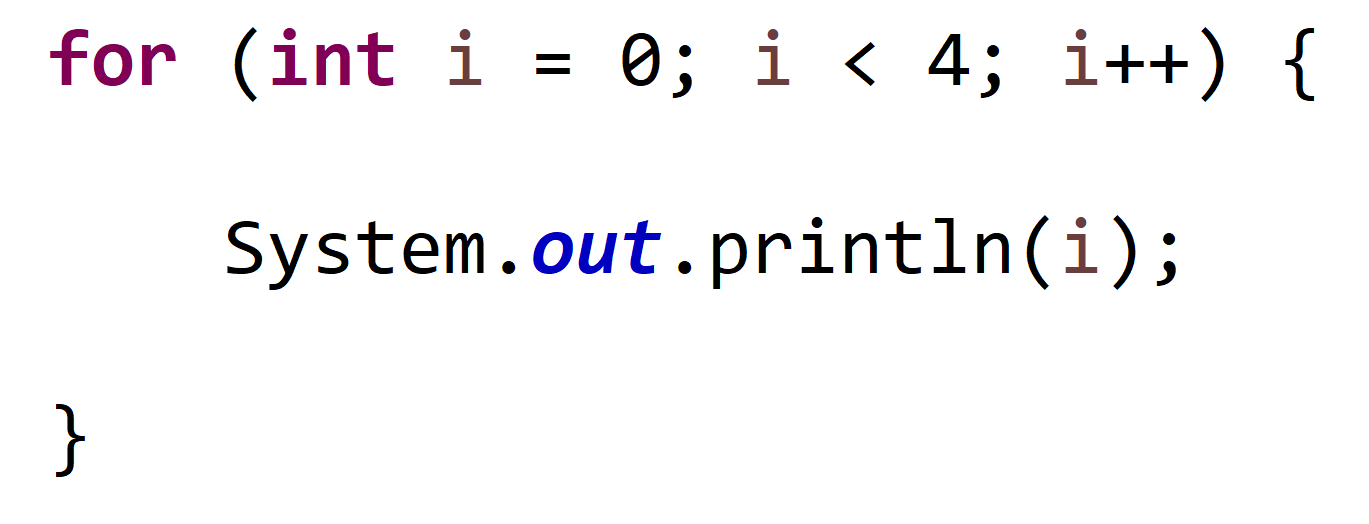 loop initializer
loop condition
loop update
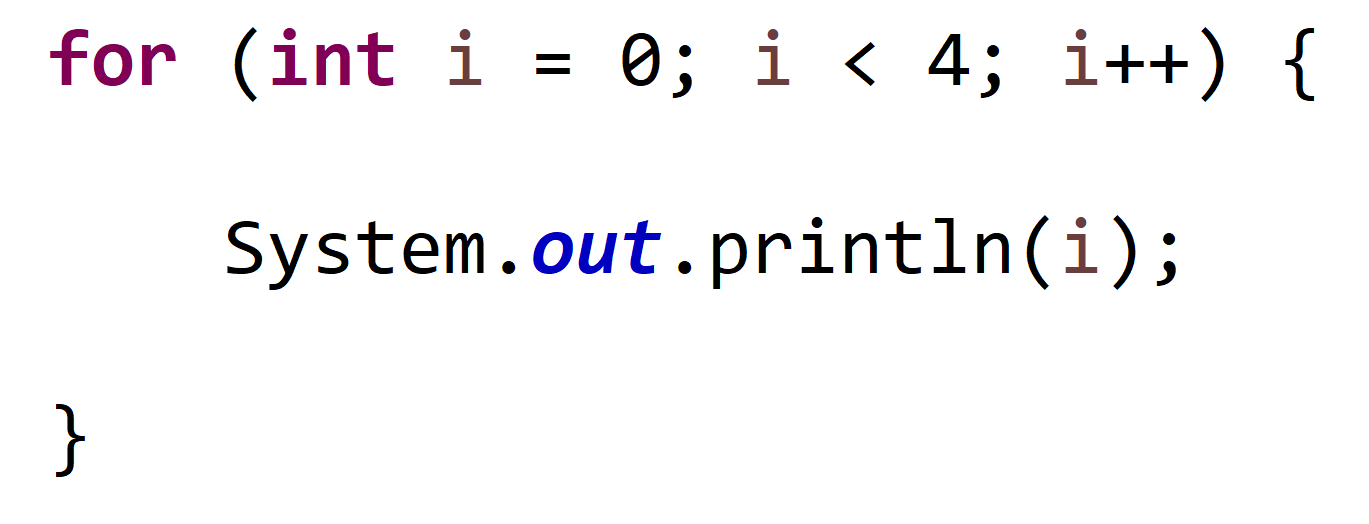